Come accedere al Registro Elettronico
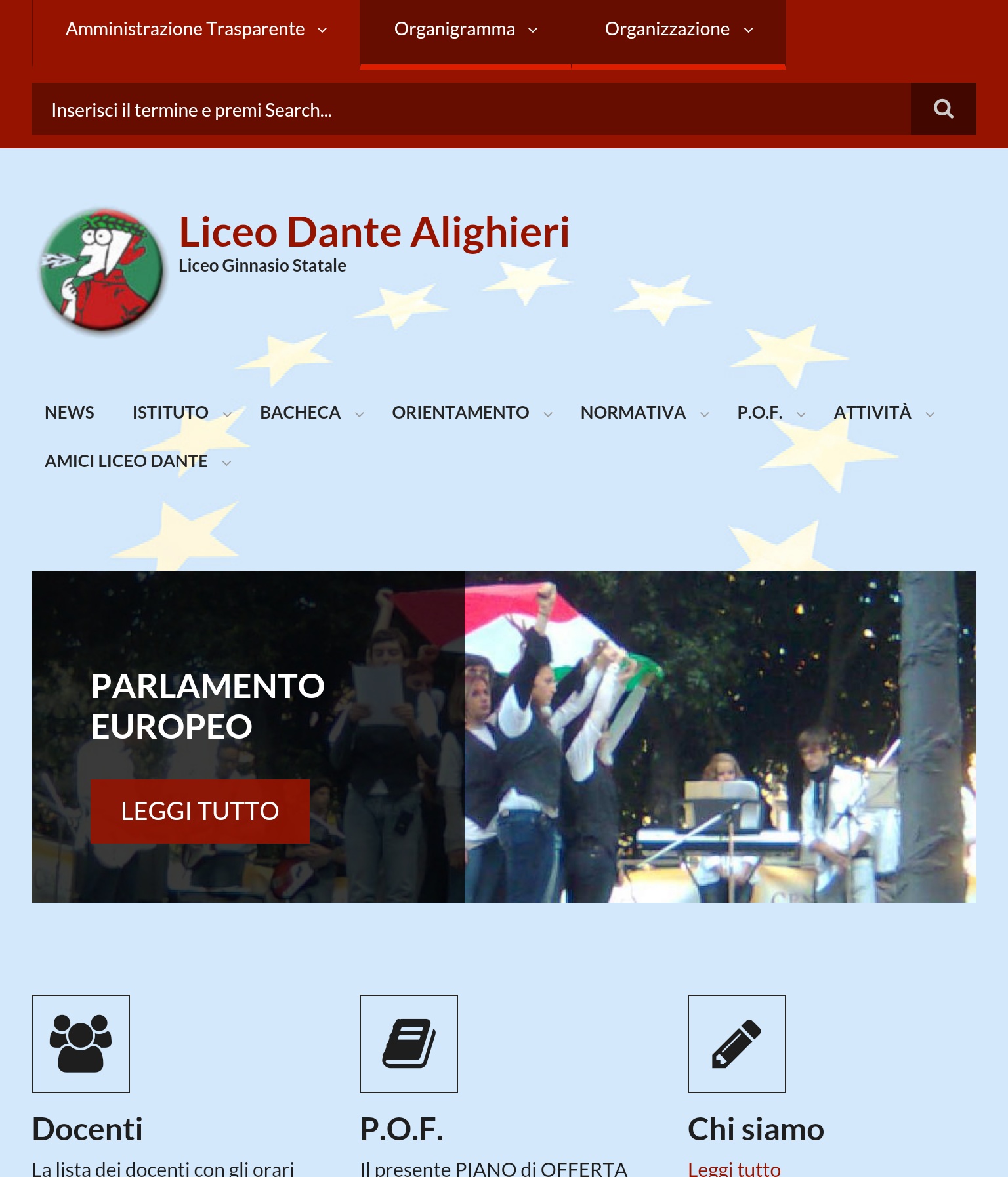 Accedere al sito della scuola
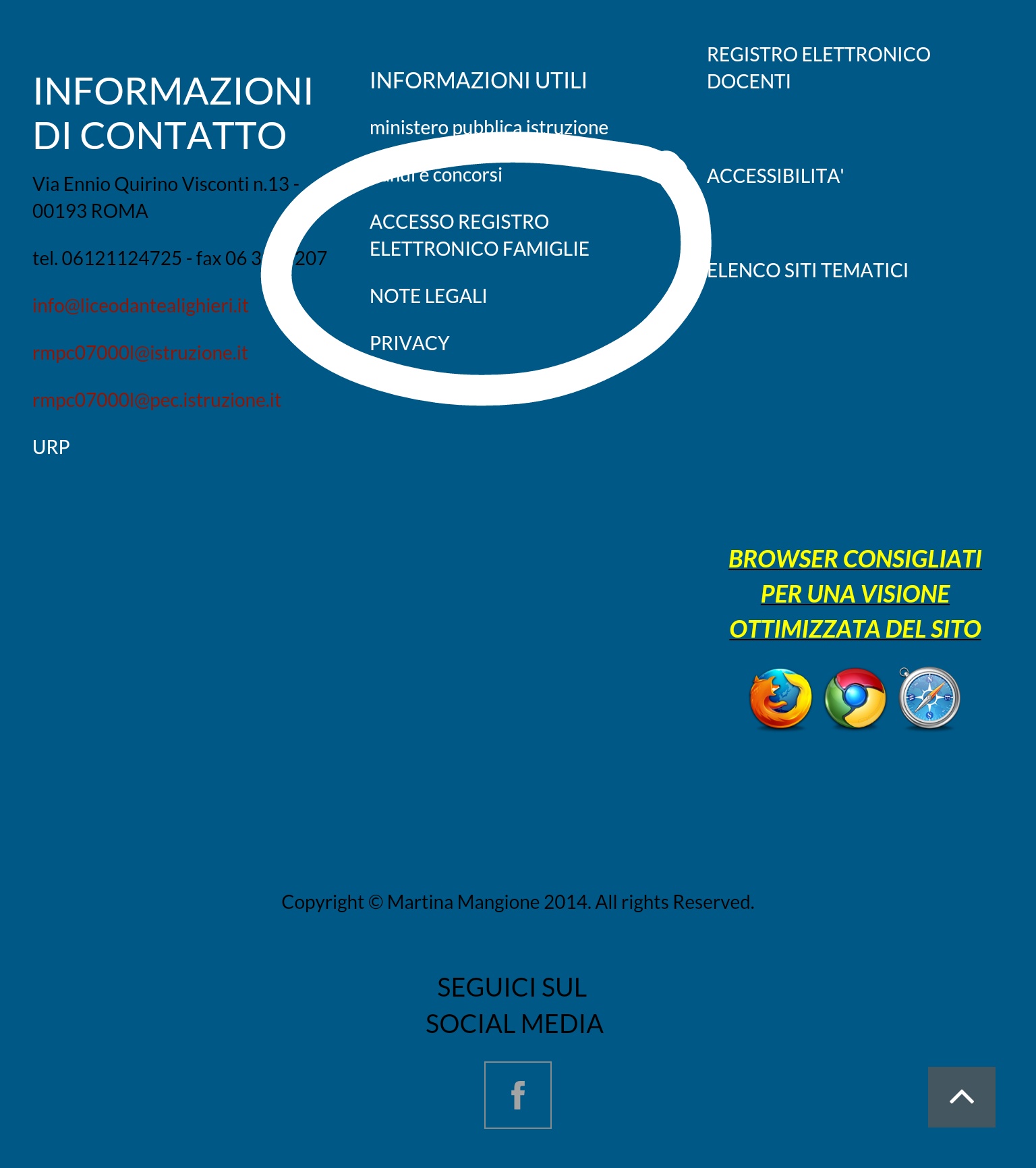 Andare in fondo alla pagina
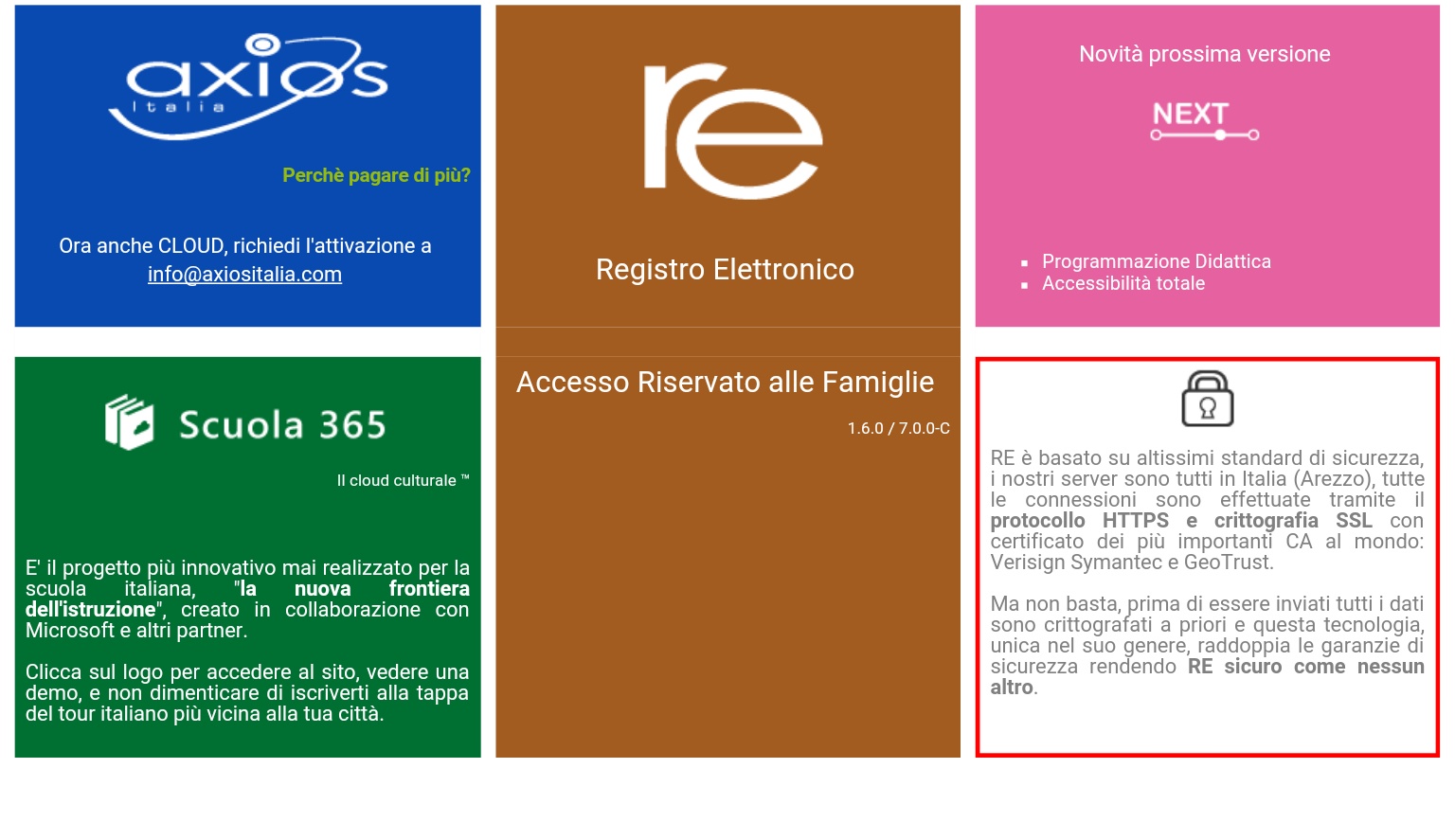 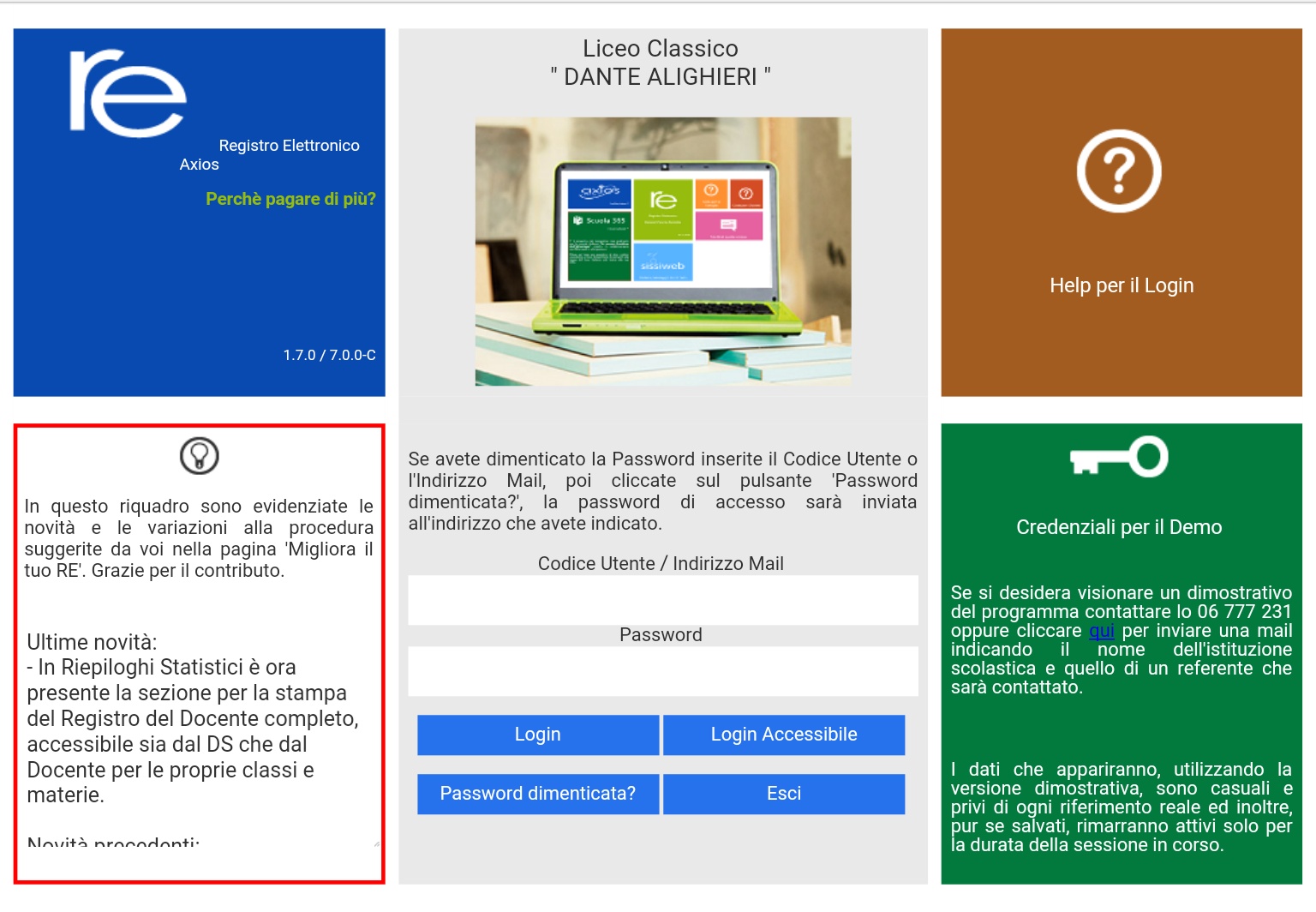